L’Algérie
L’Algérie, officiellement la République algérienne démocratique et populaire, est un État d’Afrique du Nord
Sa capitale, Alger, est située au nord, sur la côte méditerranéenne
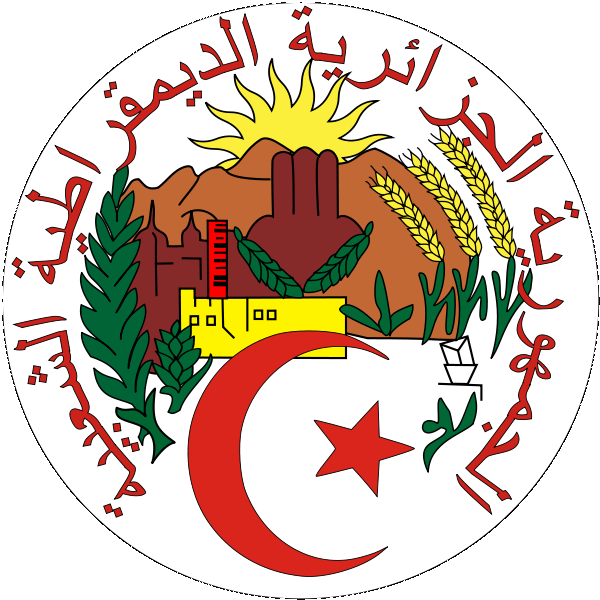 Superficie totale : 
2 381 741 km²
Il partage des frontières terrestres au nord-est avec la Tunisie, à l'est avec la Libye, au sud avec le Niger et le Mali, au sud-ouest avec la Mauritanie et le territoire contesté du Sahara occidental, et à l’ouest avec le Maroc
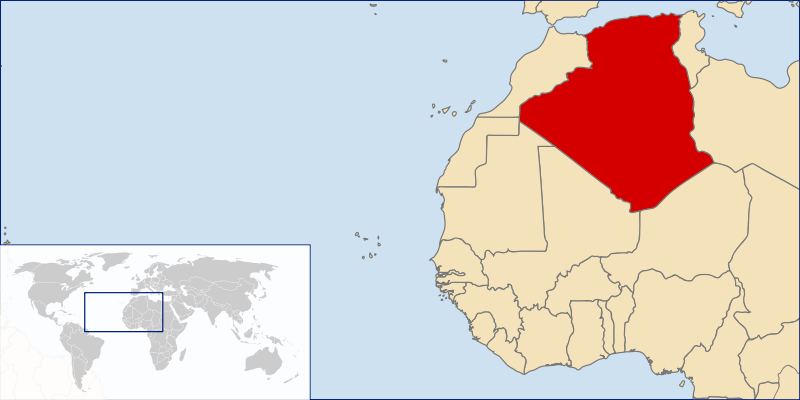 L’histoire courte
L’Algérie, de par sa tradition de terre d’accueil et de carrefour de multiples civilisations qui l’ont traversée

Les Berbères, les peuples autochtones, on les voit dans les vestiges archéologiques les plus notables, il y a le parc national du Tassili que l'on considère comme le plus grand musée naturel au monde.

Côte Nord appartenait à territoire carthaginois. Après, la très significatif était l’epoque romaine.

enfin, l'Algérie est prise par les Ottomans
    et ensuite par la France. En 1962, l'Algérie 
    devient un pays indépendant.
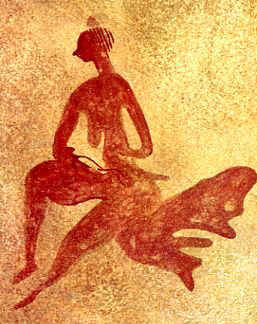 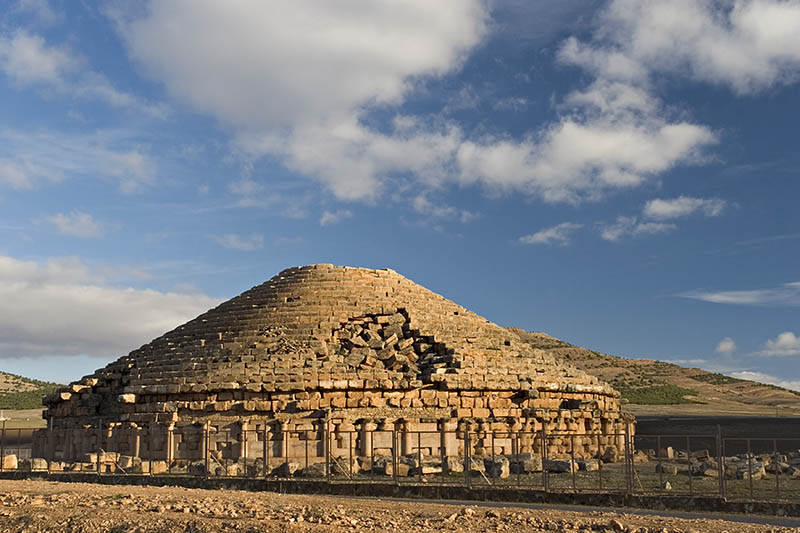 Le Medracen, à Batna, l'un des plus ancien monument en Algérie, il est l'ancêtre de tous les Berbères, 300 av. J.-C.
Extension du territoire carthaginois avant la Première Guerre punique vers 264 av. J.-C.
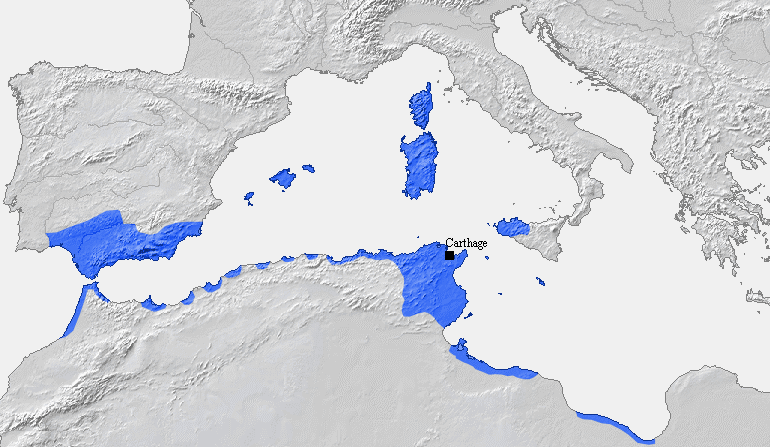 Ville romaine
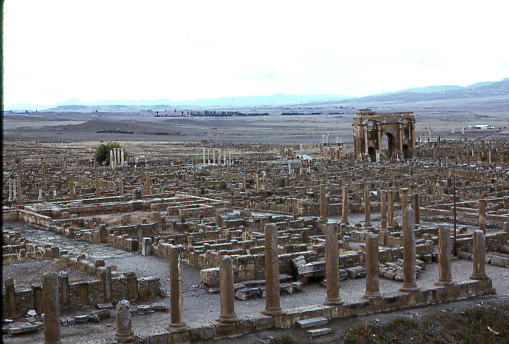 Timgad, vue d'ensemble, construite en 100 ap. J.-C par les Romains
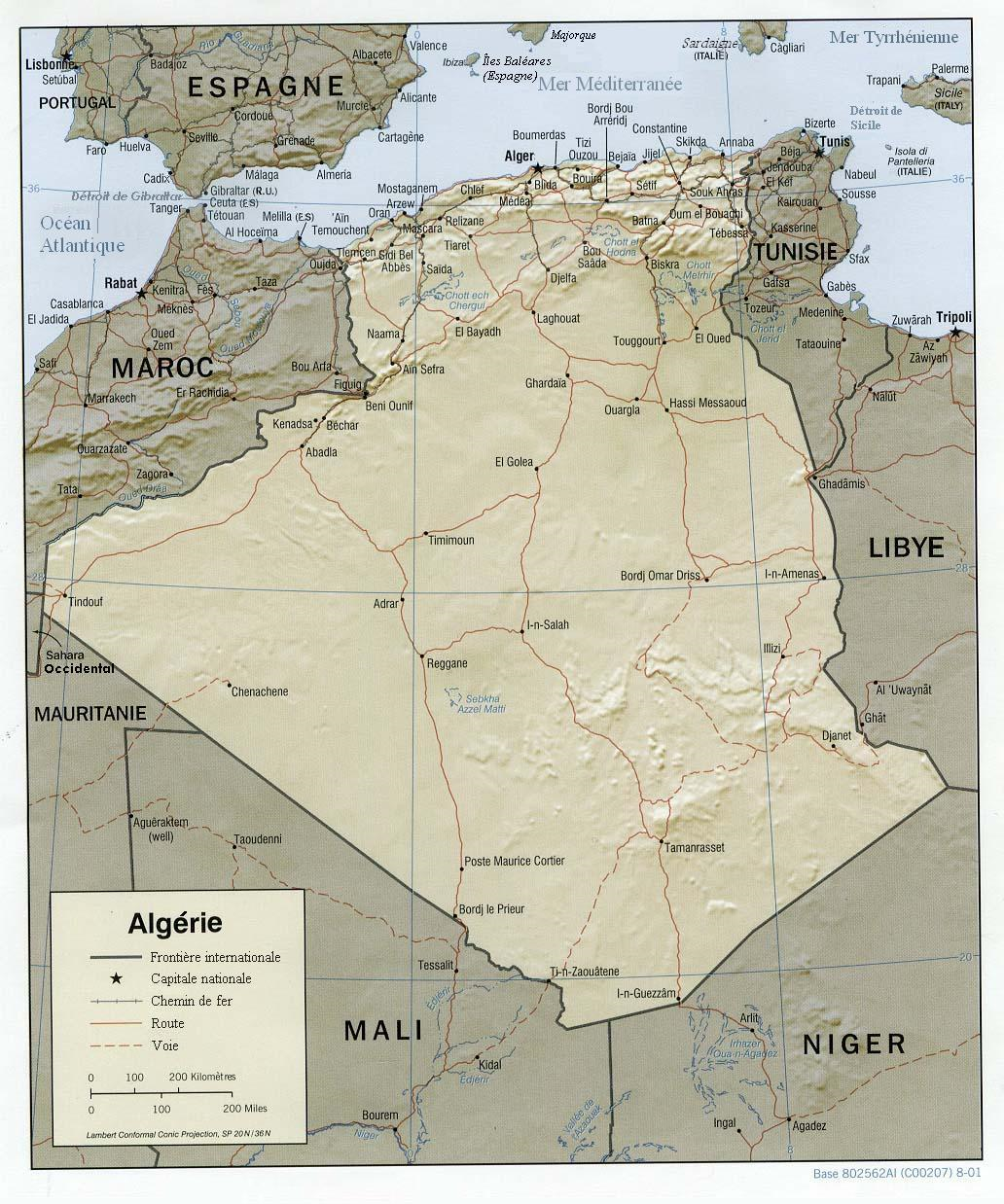 En 1962, l'Algérie     devient un pays indépendant.
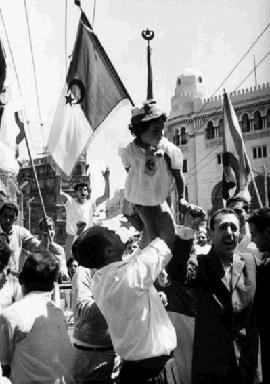 Sa capitale, Alger
En 2008, la population d'Alger est à trois millions d'habitants, environ 12 % de la population nationale
Blason de la ville d'Alger
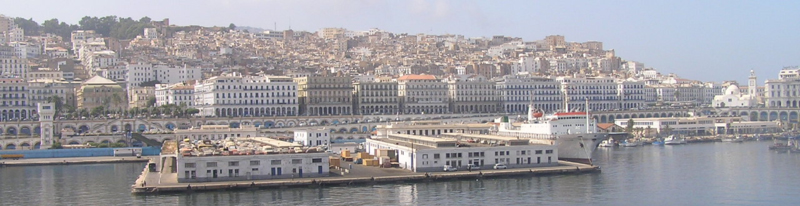 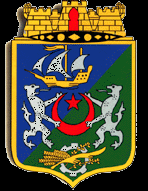 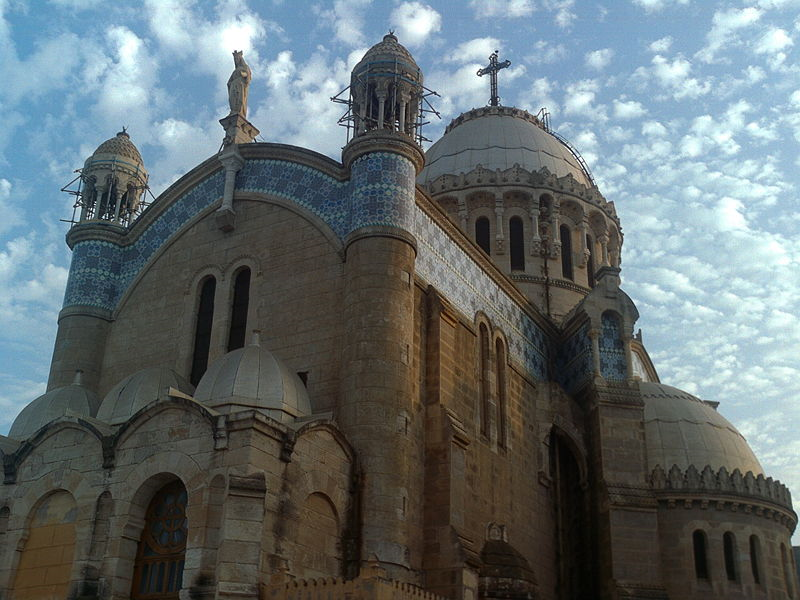 Basilique Notre-Dame d'Afrique
Le climat
Un climat méditerranéen couvre le Nord, tandis qu’un climat désertique règne sur le Sud. Durant l’été, le mois le plus chaud, à Alger, est aoû

Les températures sont variables entre le jour et la nuit dans le Sahara au Sud. 
Le baromètre indique des variables entre 40° le jour et 5° la nuit.
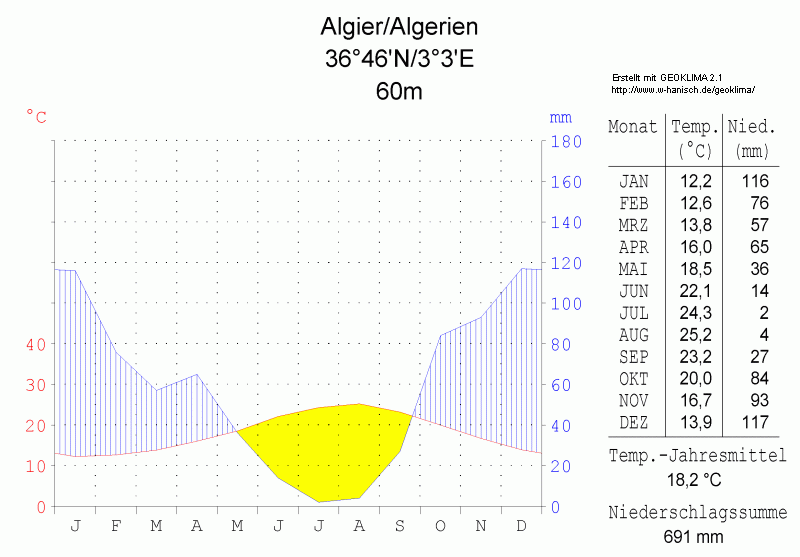 Démographie
Les Algériens sont principalement de souches berbère (amazigh), et les différentes vagues de peuplement composées de 
Phéniciens, 
de Romains, 
de Vandales, 
de Byzantins 
et enfin d'Arabes
 qui se sont succédé jusqu'au premier millénaire de notre ère ont peu modifié la composition ethnique de la population.
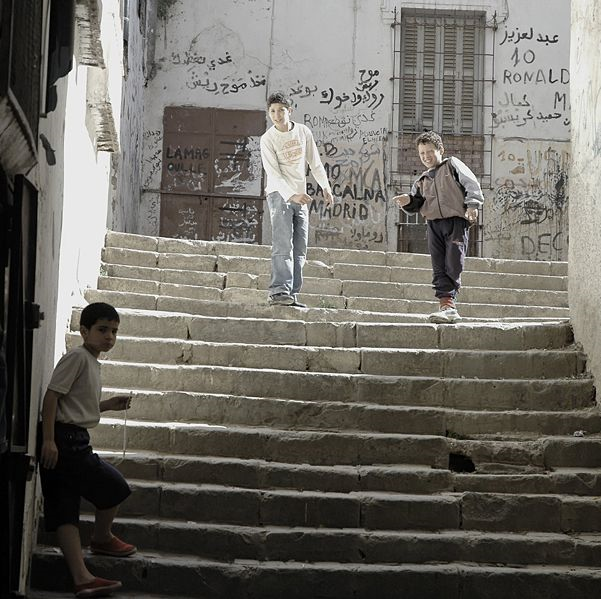 Religions
L’islam sunnite est la religion d'État et celle de 99.99 % des Algériens
Les églises protestantes d'Algérie avançant le chiffre de 50 000 fidèles en 2008, le ministère des Affaires religieuses reconnait 11 000 chrétiens dans le pays, essentiellement catholiques
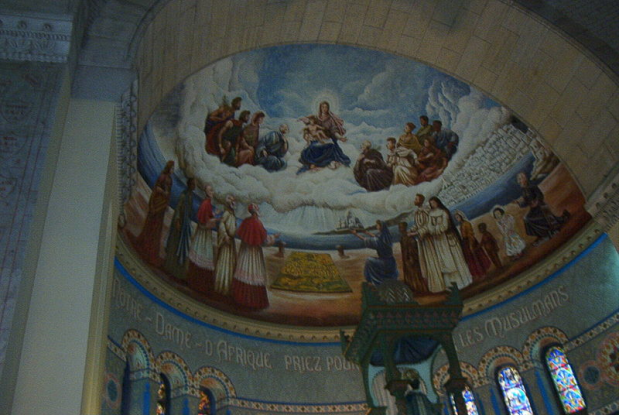 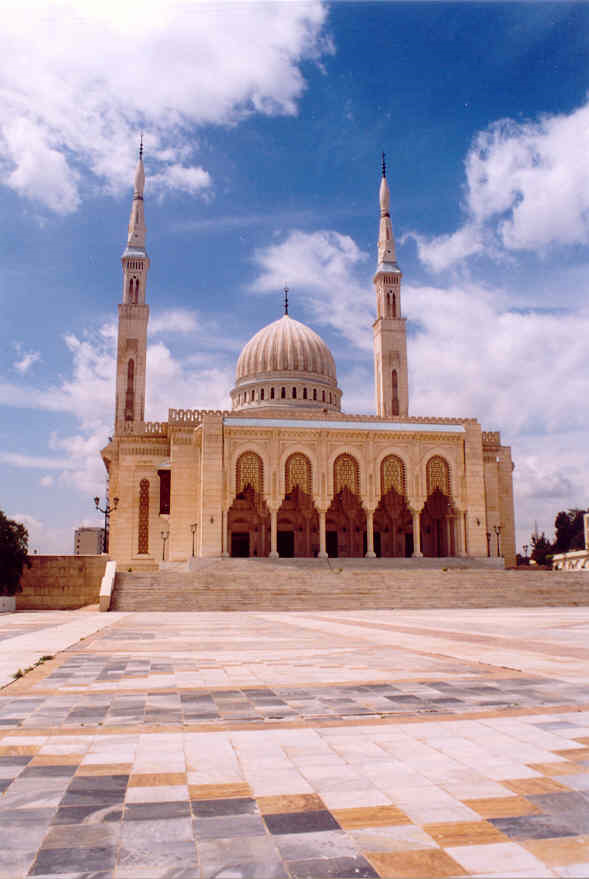 La mosquée et université islamique 
de la ville de Constantine
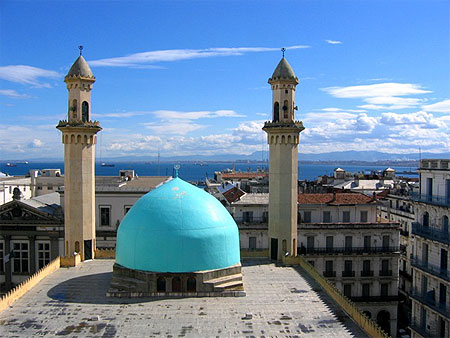 Les animaux
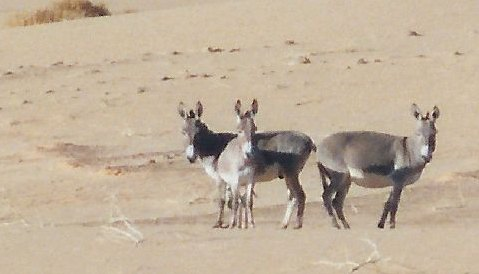 Des ânes à moitié sauvages
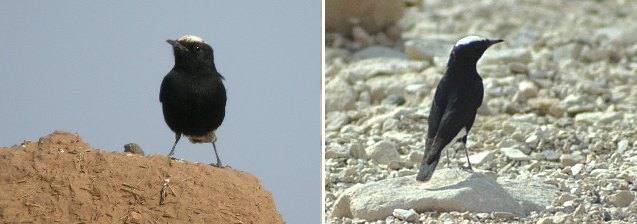 le moula-moula
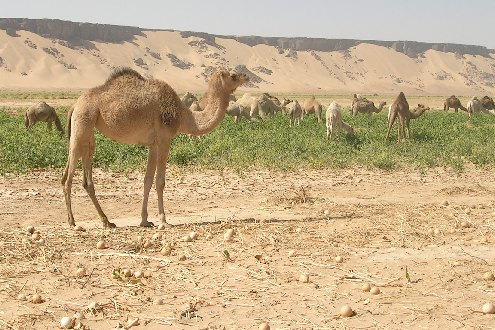 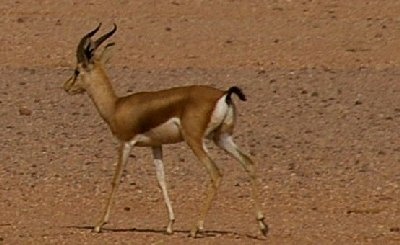 La gazelle dorcas
Troupeaux de dromadaires en semi liberté
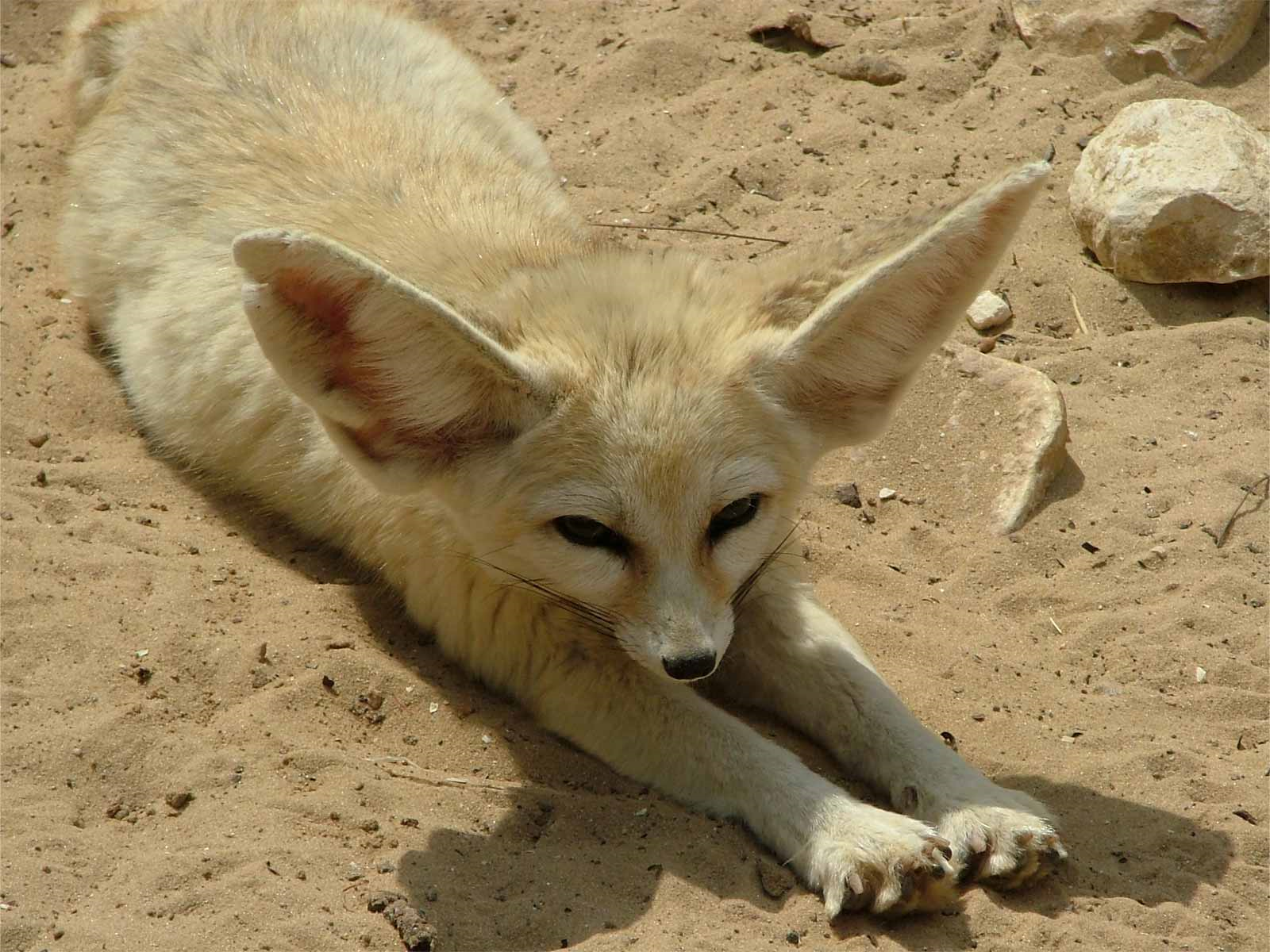 Le Fennec (Vulpes zerda )
Animal très discret dont on voit facilement les traces dans le sable et les sorties de terrier. Il prend un reflet argenté au milieu des dunes.
Les personnes le plus connues
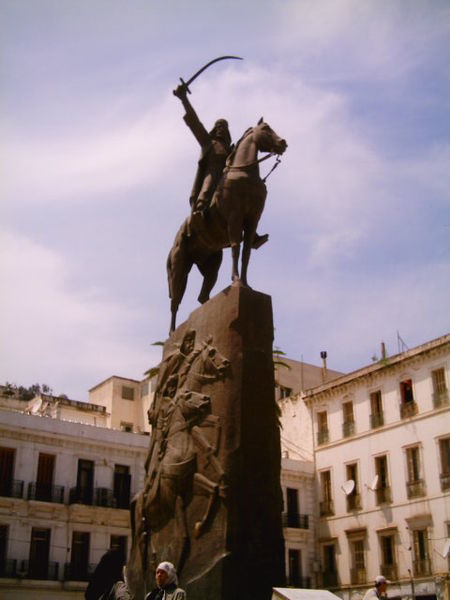 Abd-El-Kader à Damas, portant le grand cordon de la Légion d'honneur, 1860.
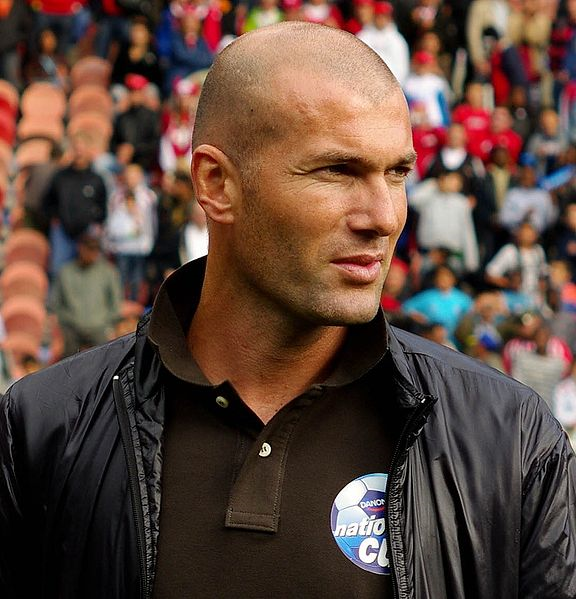 Né dans une famille algérienne
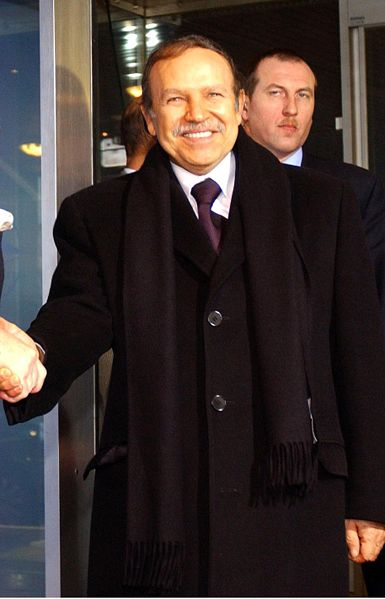 Abdelaziz Bouteflika, président de la République algérienne.
Albert Camus
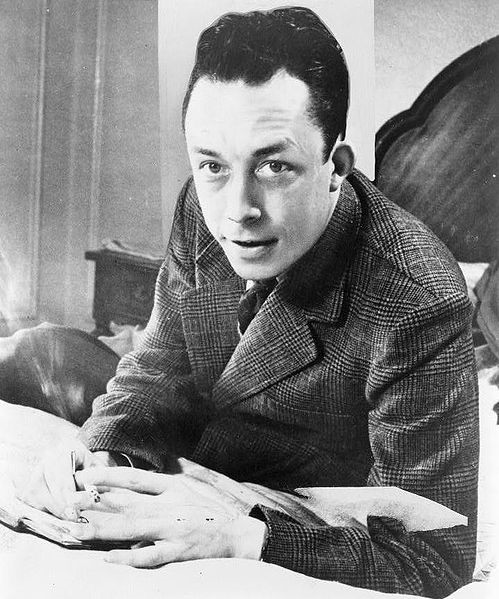 Albert Camus, né le 7 novembre 1913 à Mondovi en Algérie et mort le 4 janvier 1960 à Villeblevin dans l'Yonne, est un écrivain pied noir , dramaturge et philosophe français.

Il a reçu le prix Nobel de littérature en 1957.
Hadj Brahim Khaled
Cheb Khaled, le chanteur algérien populaire de raï, né à Oran le 29 février 1960.
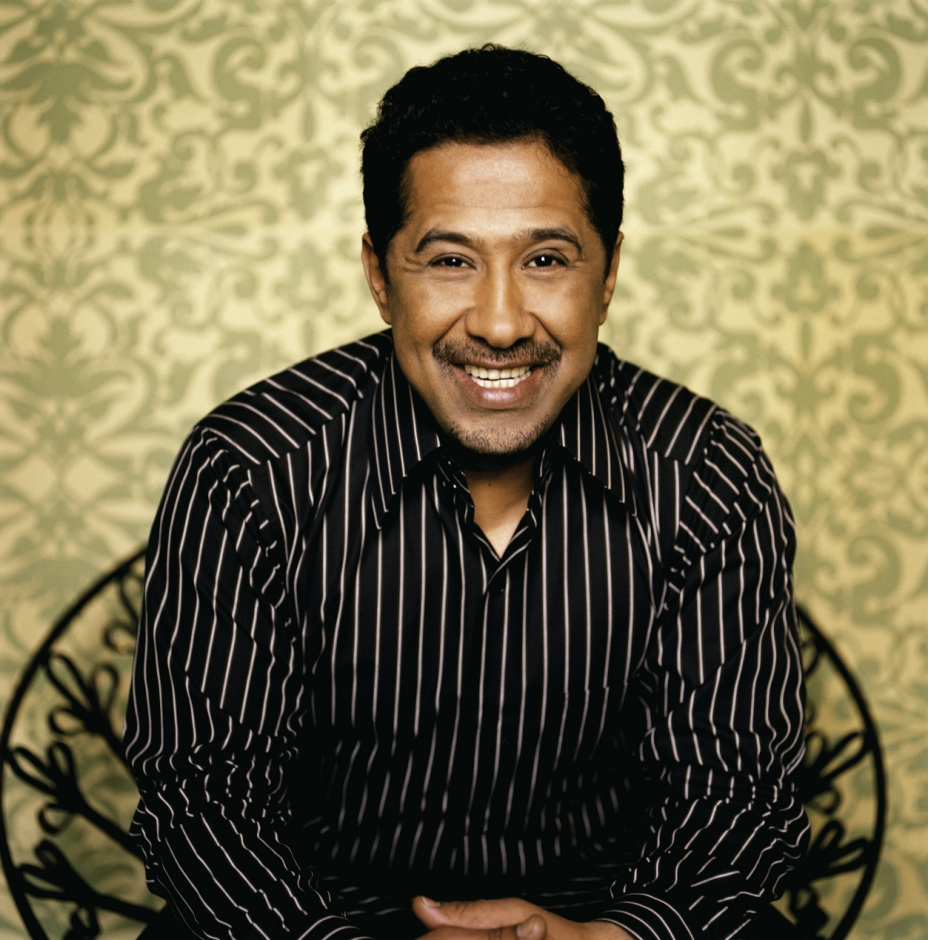 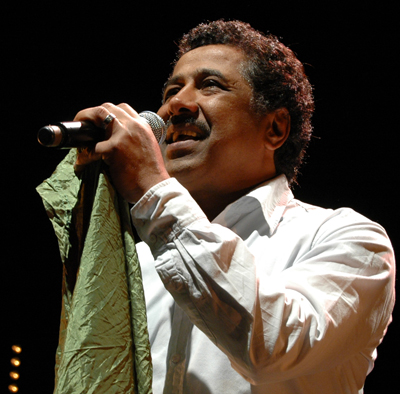 La FIN